Early Start Program
Serves infants and toddlers from birth to 36 months of age  - services ends on 3rd birthday

Need is established for early intervention services by formal evaluation

To Be eligible a child must meet one of 3 eligibility criteria
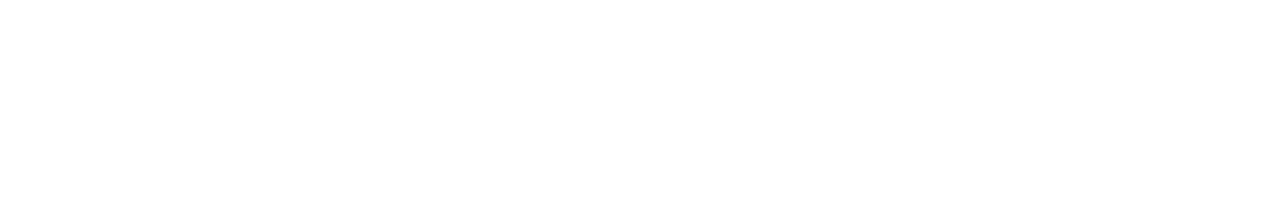 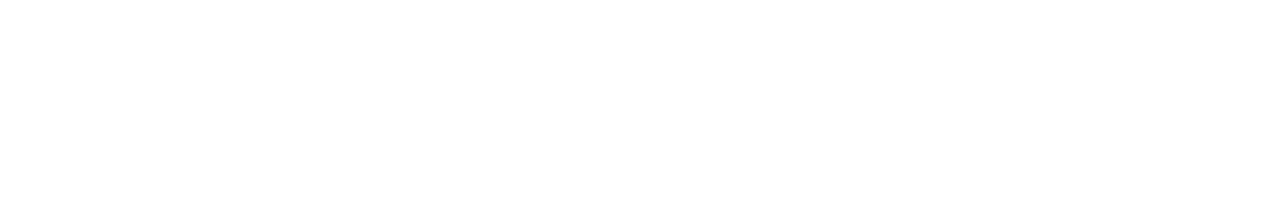 Early Start Eligibility
Eligibility Criteria
A child with a 33% or greater delay in at least one area of development (cognitive, social-emotional, adaptive, motor, communication
Established risk condition (diagnosis that can lead to intellectual delay)
High risk criteria – must have at least 2 (factors that can lead to delays in development such as premature birth)
This Photo by Unknown Author is licensed under CC BY-SA
Early start Services
Early start services should be provided in a child’s natural environment 
Home
Daycare
Community setting
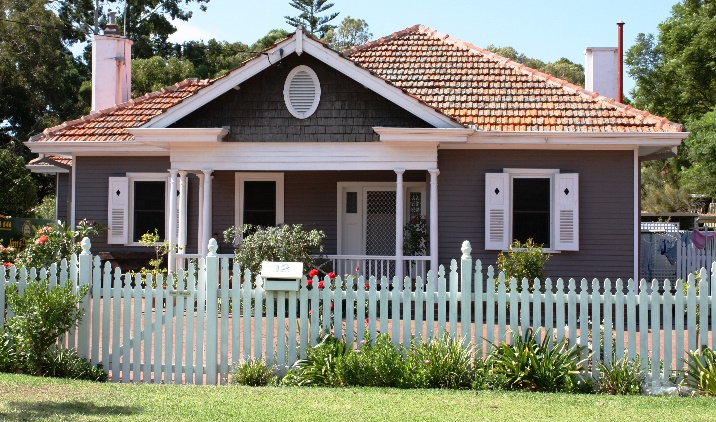 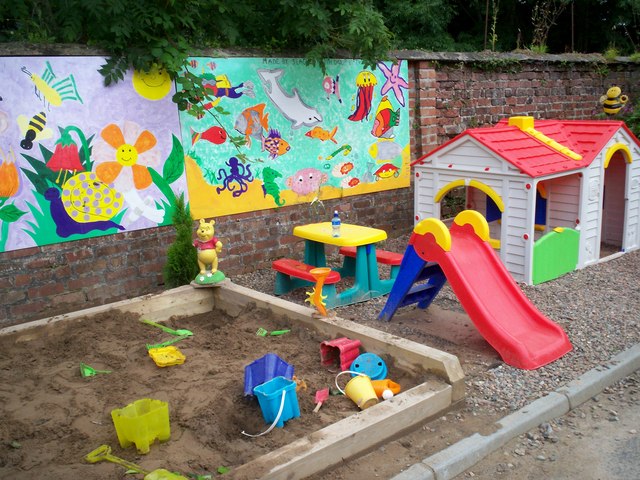 This Photo by Unknown Author is licensed under CC BY-SA
This Photo by Unknown Author is licensed under CC BY-SA
Early Start Services
Services are based on assessed need and may include 
Infant teacher
Speech therapy
Physical therapy
Occupational therapy
Diagnostic Assessments 

Services needs must be based on 
Professional assessment of the 
Child and family priorities for child’s growth and development
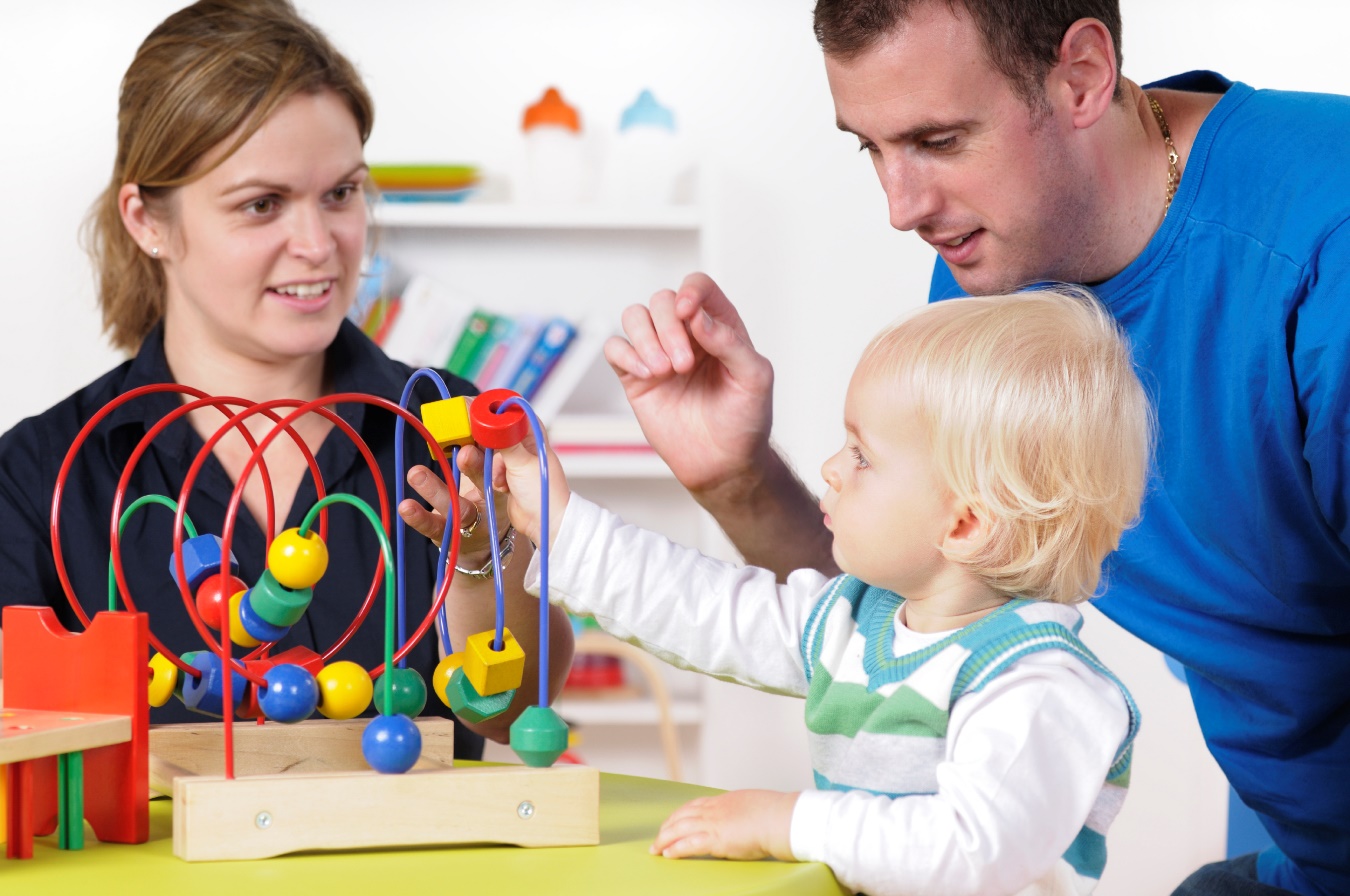 This Photo by Unknown Author is licensed under CC BY-NC-ND
Transition From Early Start
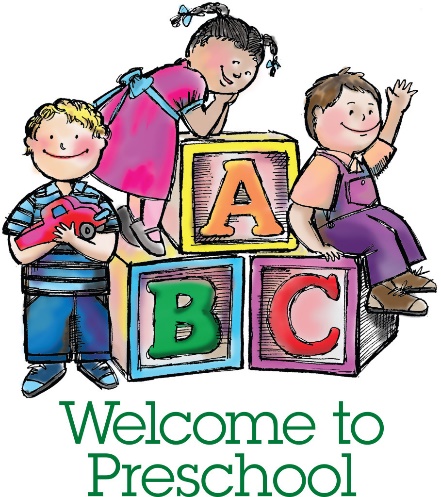 27-33 months of age - meeting with family and LEA

Referral to LEA

Eligibility review for Lanterman

3rd birthday End of Early start
This Photo by Unknown Author is licensed under CC BY-SA